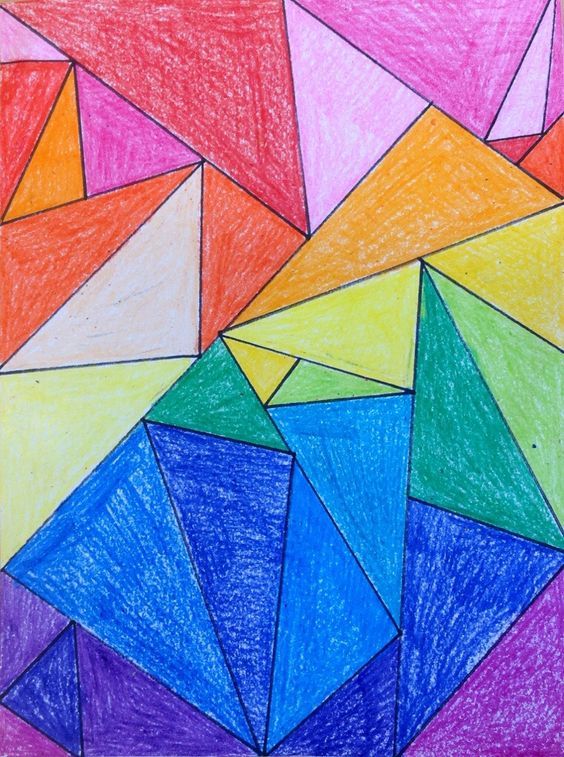 V клас
123. Лице на триъгълник
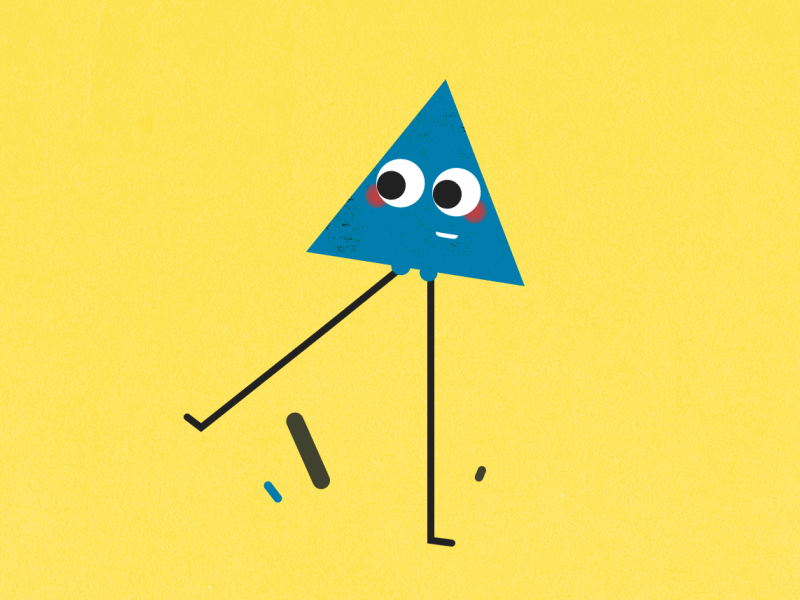 Геометрични фигури
В този урок ще научите
01
02
формула за намиране на лице на триъгълник;
каква е връзката между лице на правоъгълен триъгълник и лице на тригълник;
03
04
някои трикове за бързо и лесно смятане.
как се намират линейни елементи 
на триъгълник чрез използване на формулата за лице на триъгълник:
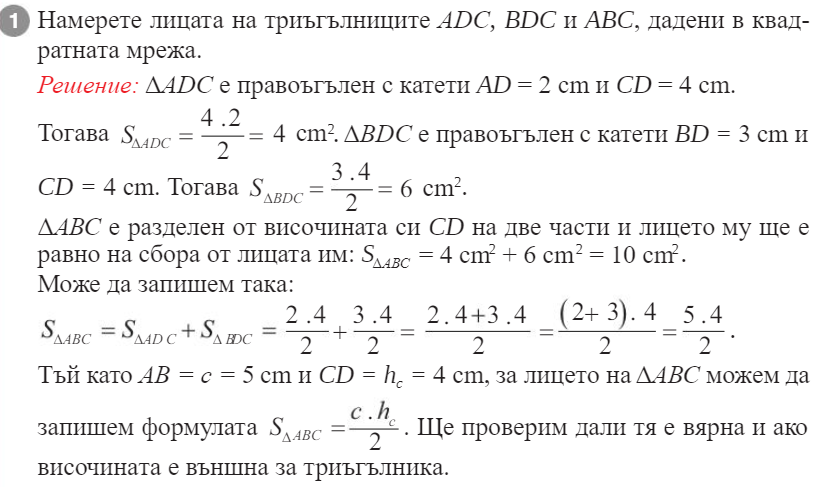 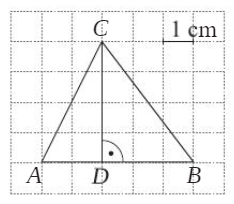 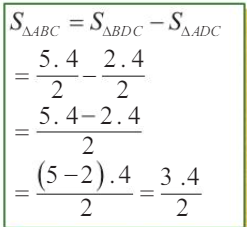 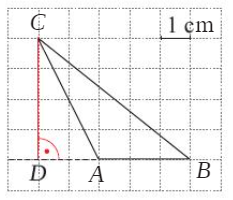 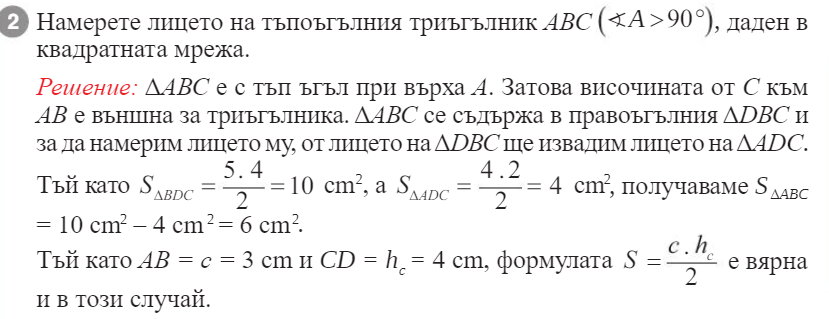 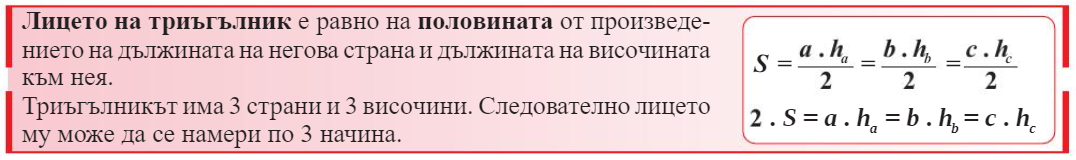 1
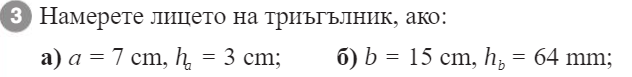 S = 48 cm2
S = 10,5 cm2
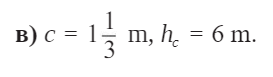 S = 4 m2
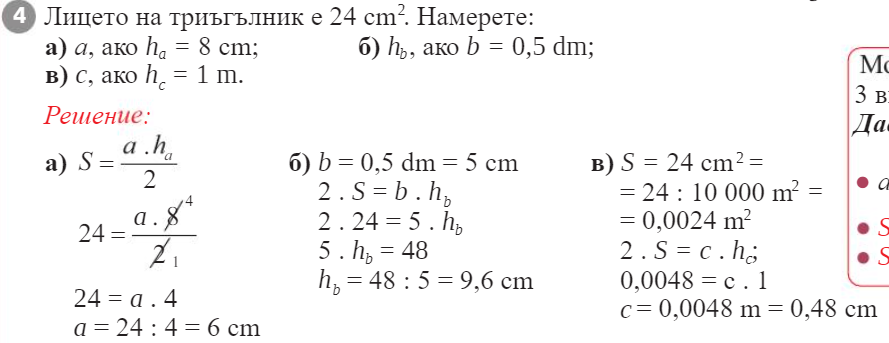 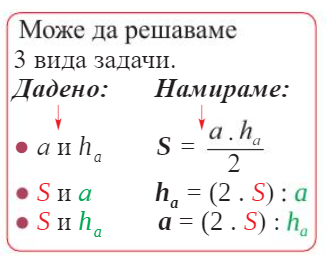 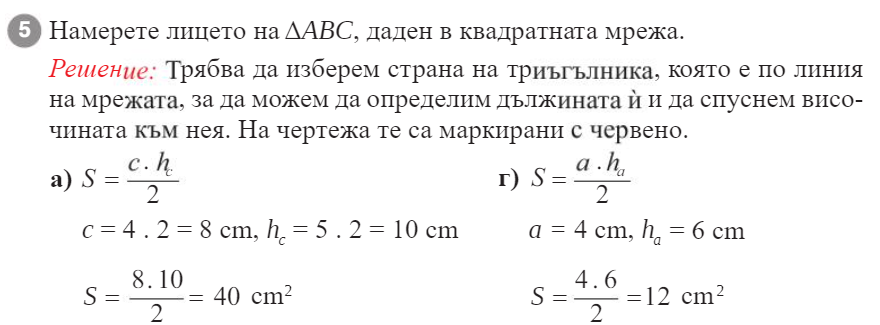 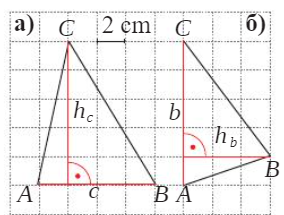 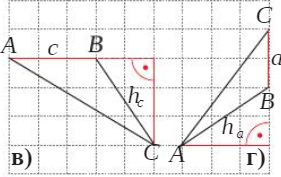 S = 18 cm2
S = 30 cm2
Определете дали чрез тези отсечки можем да намерим 
лицето на триъгълника и се обосновете?
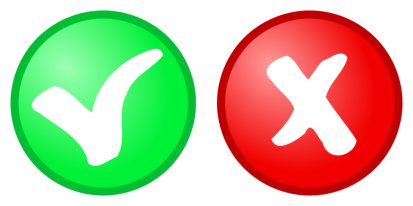 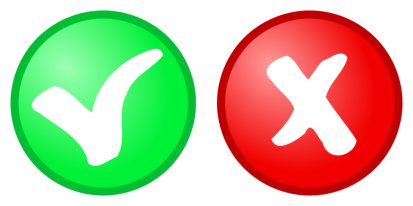 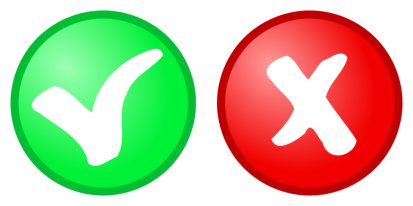 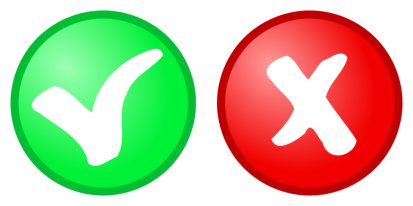 Определете за всеки тригълник кои отсечки да използваме, за да намерим лицето му?
15 cm2
20 cm2
7 cm
7 cm
5 cm
16 cm2
5 cm
4 cm
10 cm
6 cm
8 cm
8 cm
8 cm
8 cm
4 cm
3 cm
4.8 cm
10 cm
6 cm
11 cm
15 cm2
10 cm
8 cm
Намерете лицето на всеки от триъгълниците.
24 cm2
10 cm
40 cm2
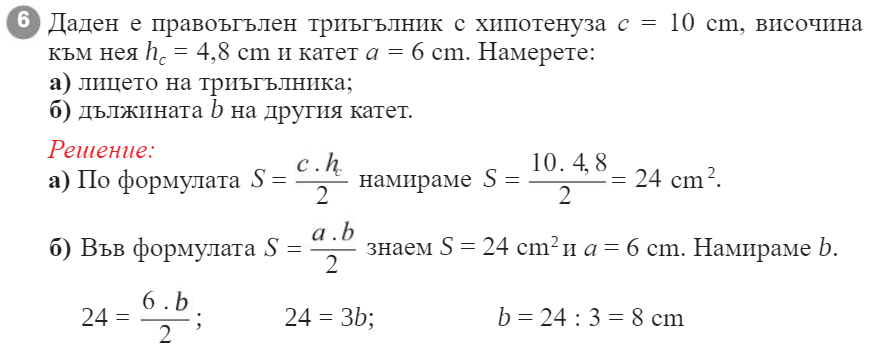 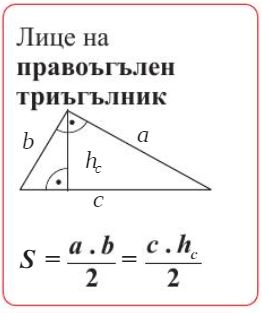 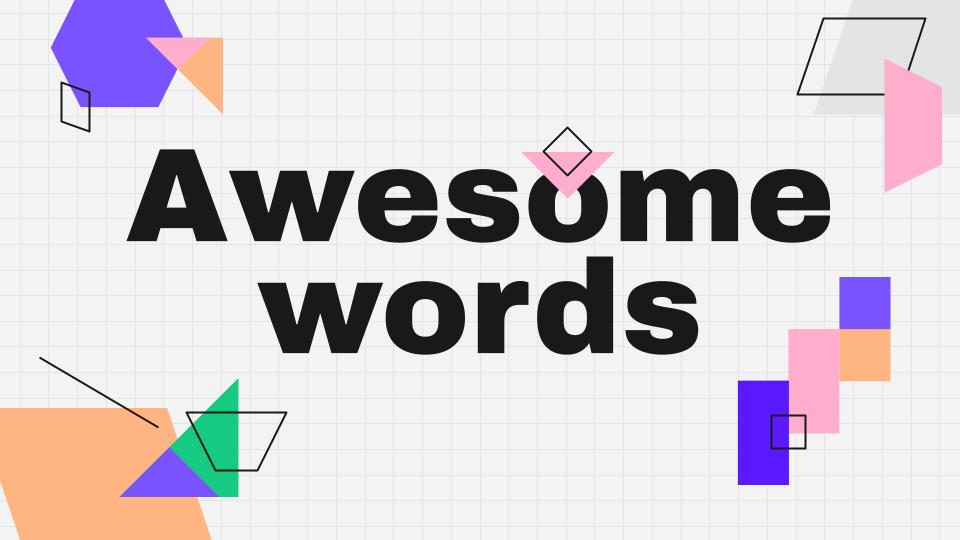 Домашна работа

Учебна тетрадка стр. 34
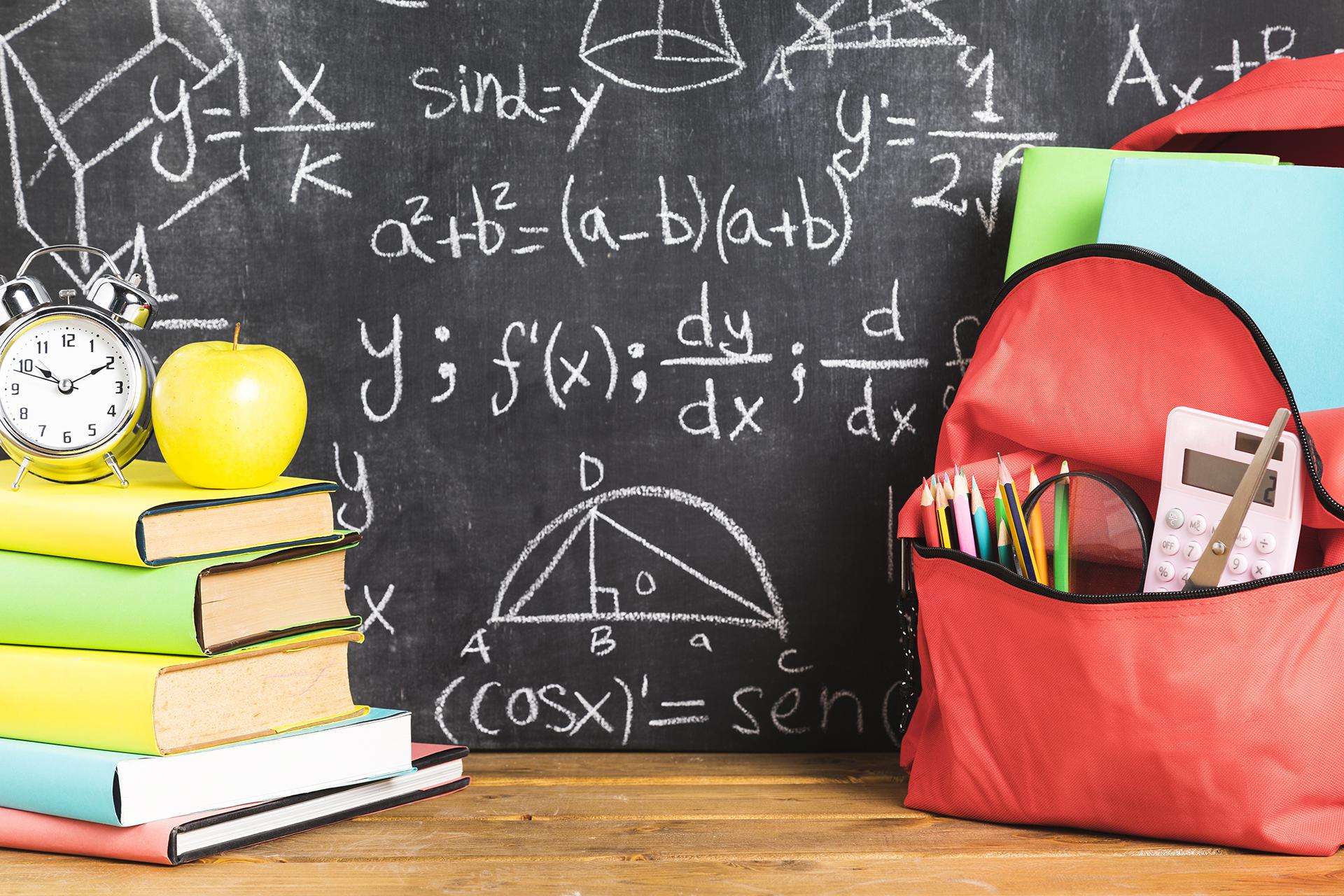